ДОБРОВОЛЬЧЕСКАЯ ДЕЯТЕЛЬНОСТЬ ЕЛАМЕД
elamed.com
ЧТОБЫ ВЫ СМОГЛИ БОЛЬШЕ
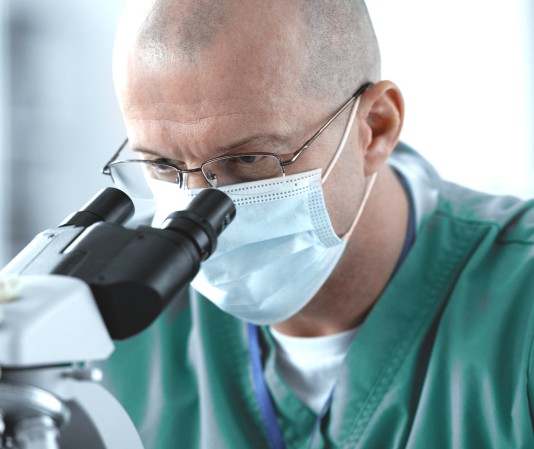 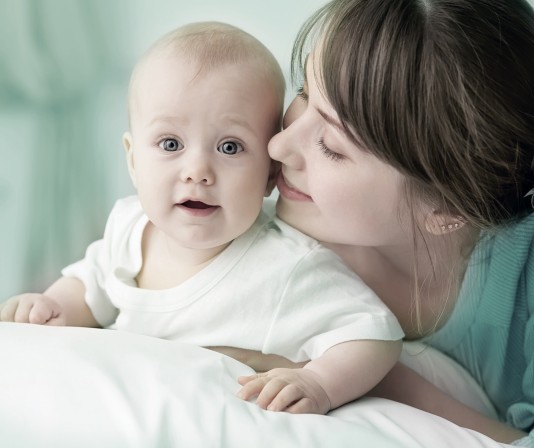 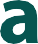 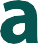 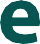 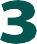 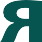 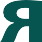 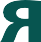 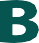 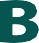 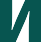 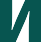 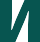 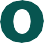 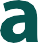 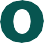 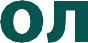 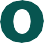 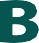 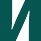 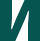 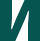 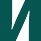 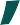 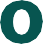 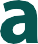 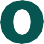 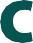 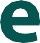 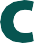 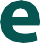 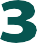 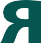 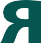 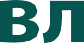 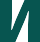 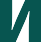 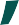 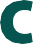 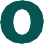 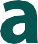 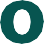 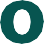 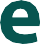 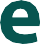 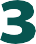 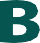 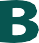 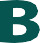 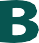 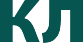 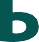 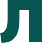 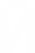 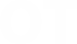 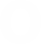 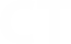 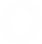 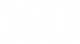 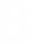 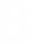 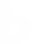 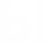 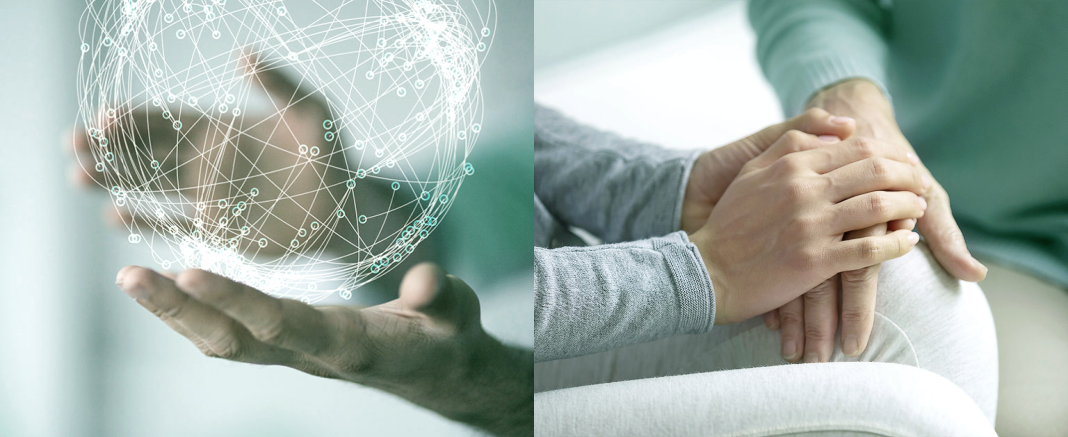 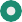 ЕЛАМЕД- КОМПАНИЯ, ДЕЯТЕЛЬНОСТЬ КОТОРОЙ ОТНОСИТСЯ К СОЦИАЛЬНО ЗНАЧИМЫМ ДЛЯ ГОСУДАРСТВА, ПОЭТОМУ ДАЖЕ СТЕРЖНЕВЫЕ СВОЙСТВА ОСНОВНОЙ НАШЕЙ ДЕЯТЕЛЬНОСТИ ОТРАЖАЮТ ПРИНЦИПЫ ПОМОЩИ
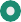 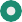 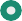 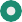 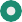 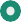 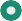 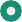 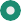 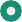 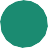 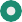 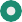 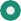 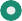 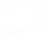 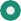 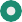 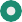 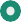 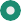 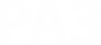 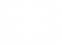 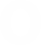 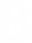 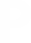 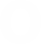 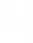 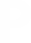 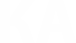 ДОБРОВОЛЬЧЕСКАЯ РАБОТА
elamed.com
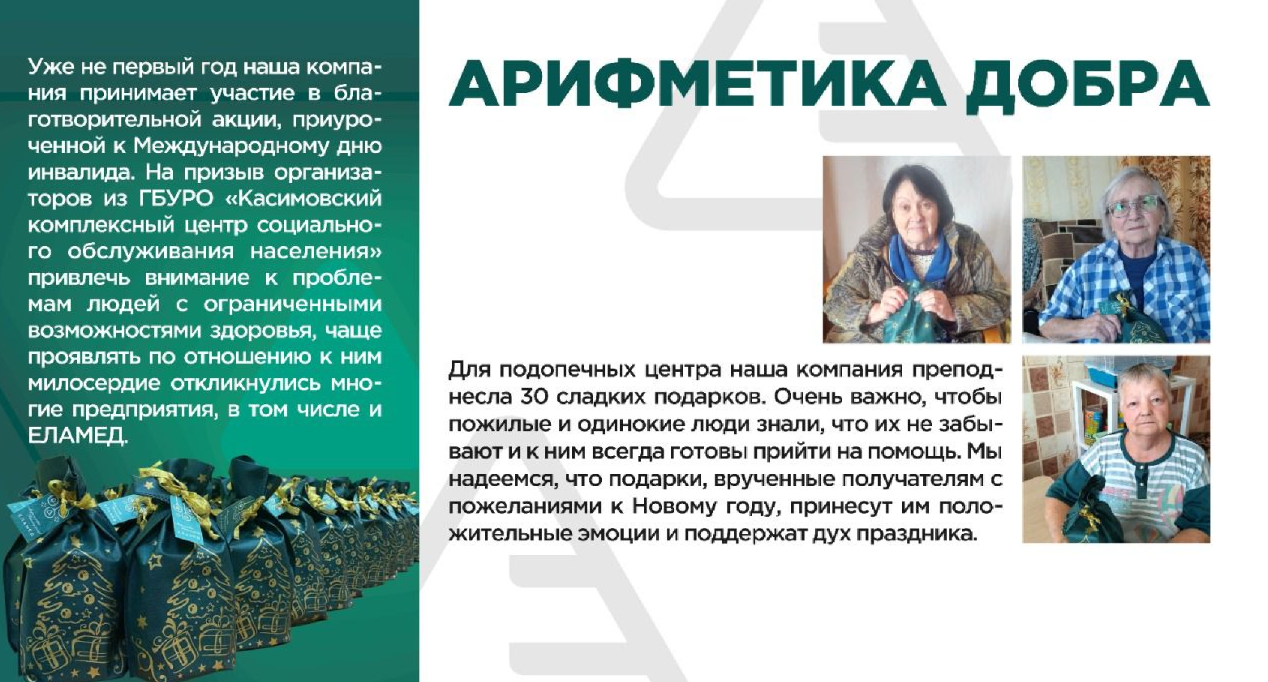 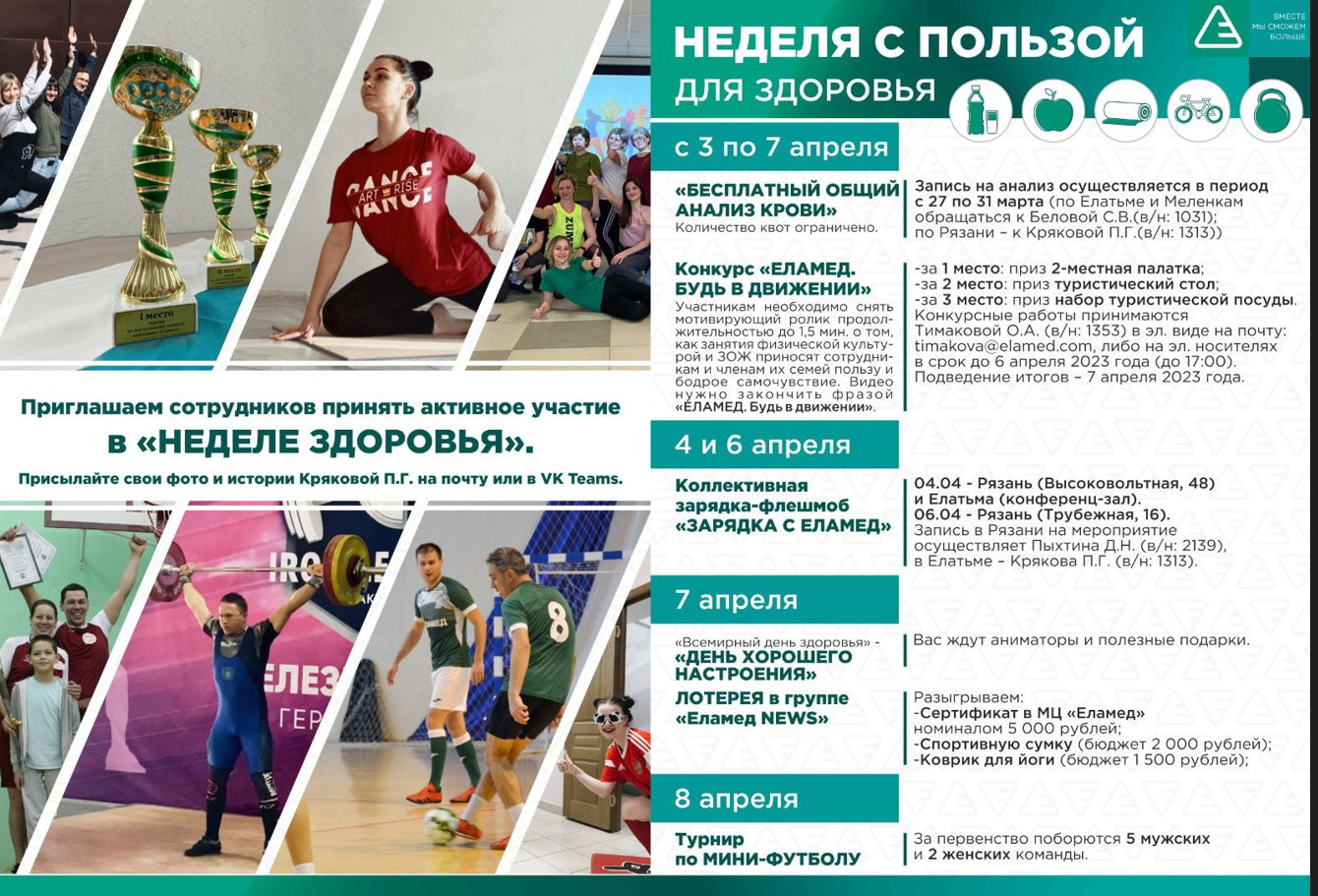 МЕРОПРИЯТИЯ ДЛЯ СОТРУДНИКОВ И ЖИТЕЛЕЙ ПОСЕЛКА ЕЛАТЬМА
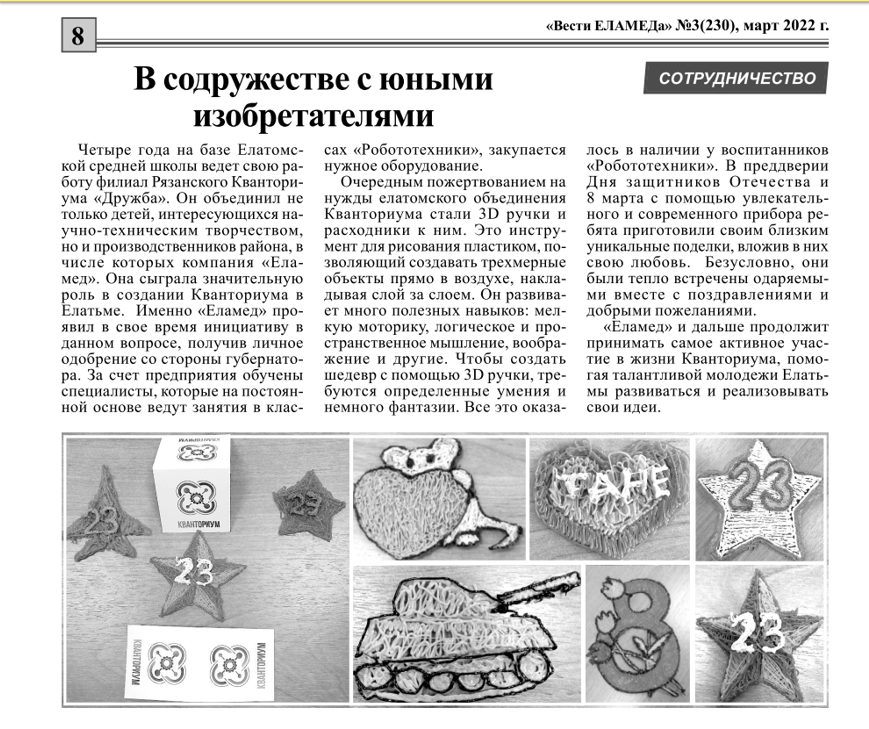 ПРОГРАММА ПОДДЕРЖКИ ДЕТЕЙ И СОВМЕСТНАЯ РАБОТА С КВАНТОРИУМОМ
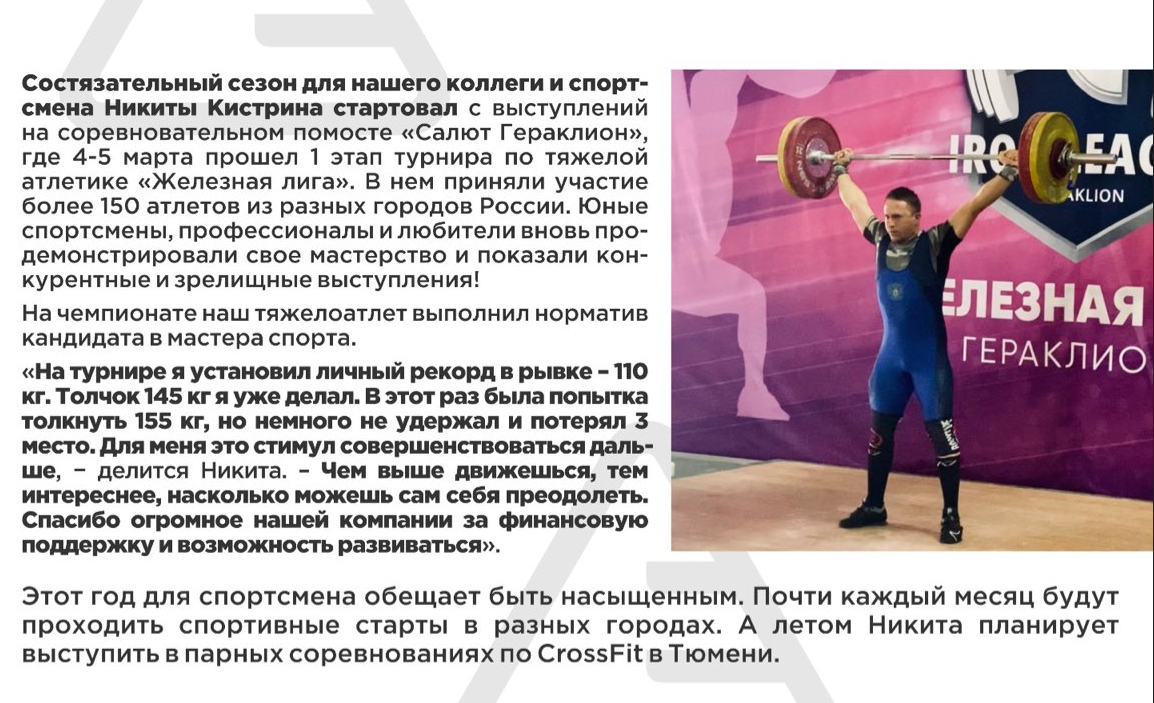 ПРОПОГАНДА ЗОЖ, ПУТЕМ ПОДДЕРДКИ ОТДЕЛЬНЫХ СОТРУДНИКОВ
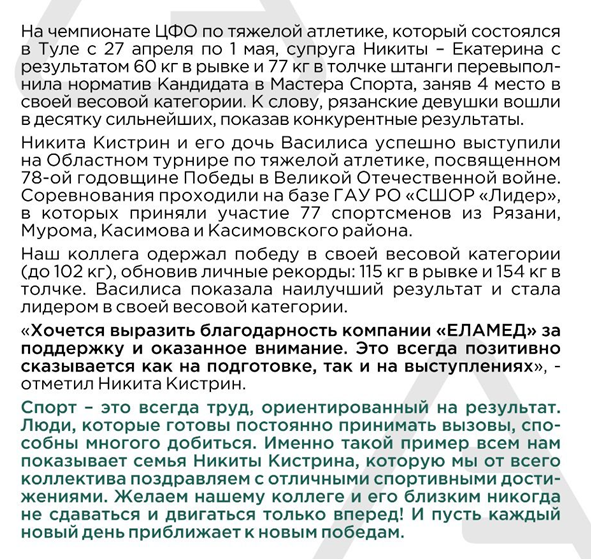 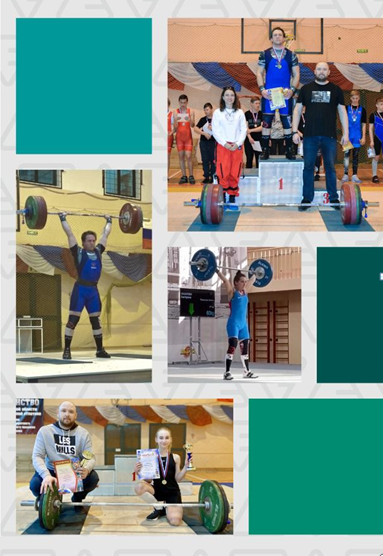 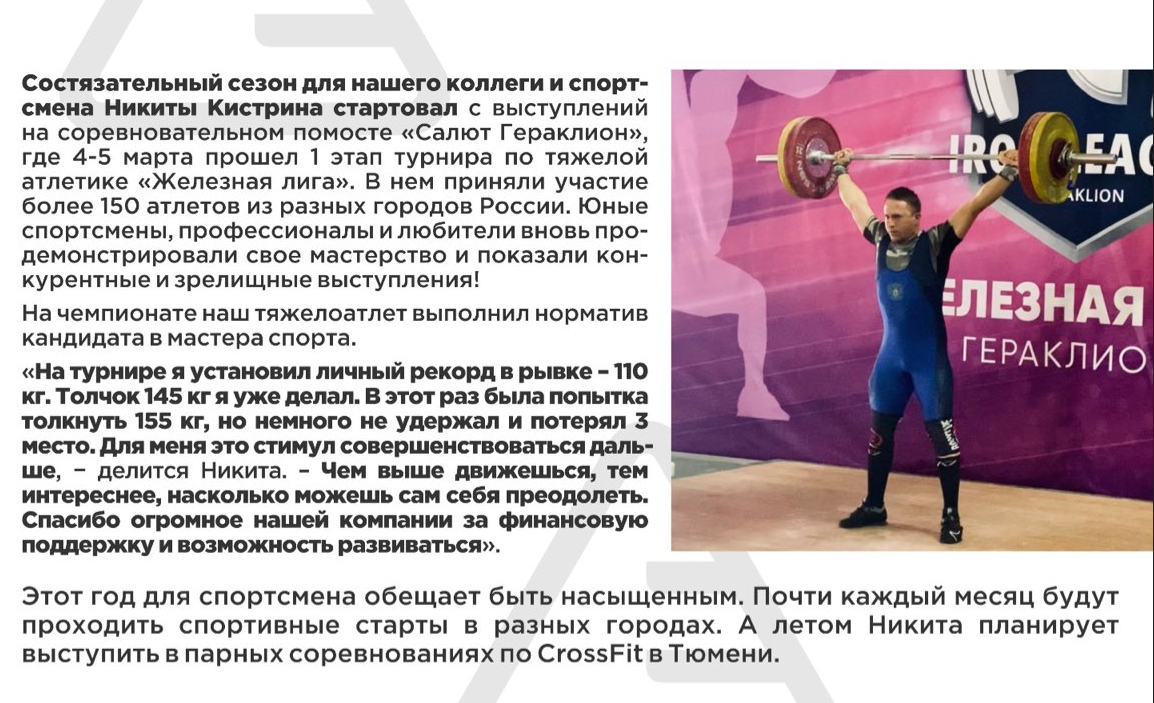 ПРОПАГАНДА ЗОЖ, ПУТЕМ ПОДДЕРДКИ ОТДЕЛЬНЫХ СОТРУДНИКОВ
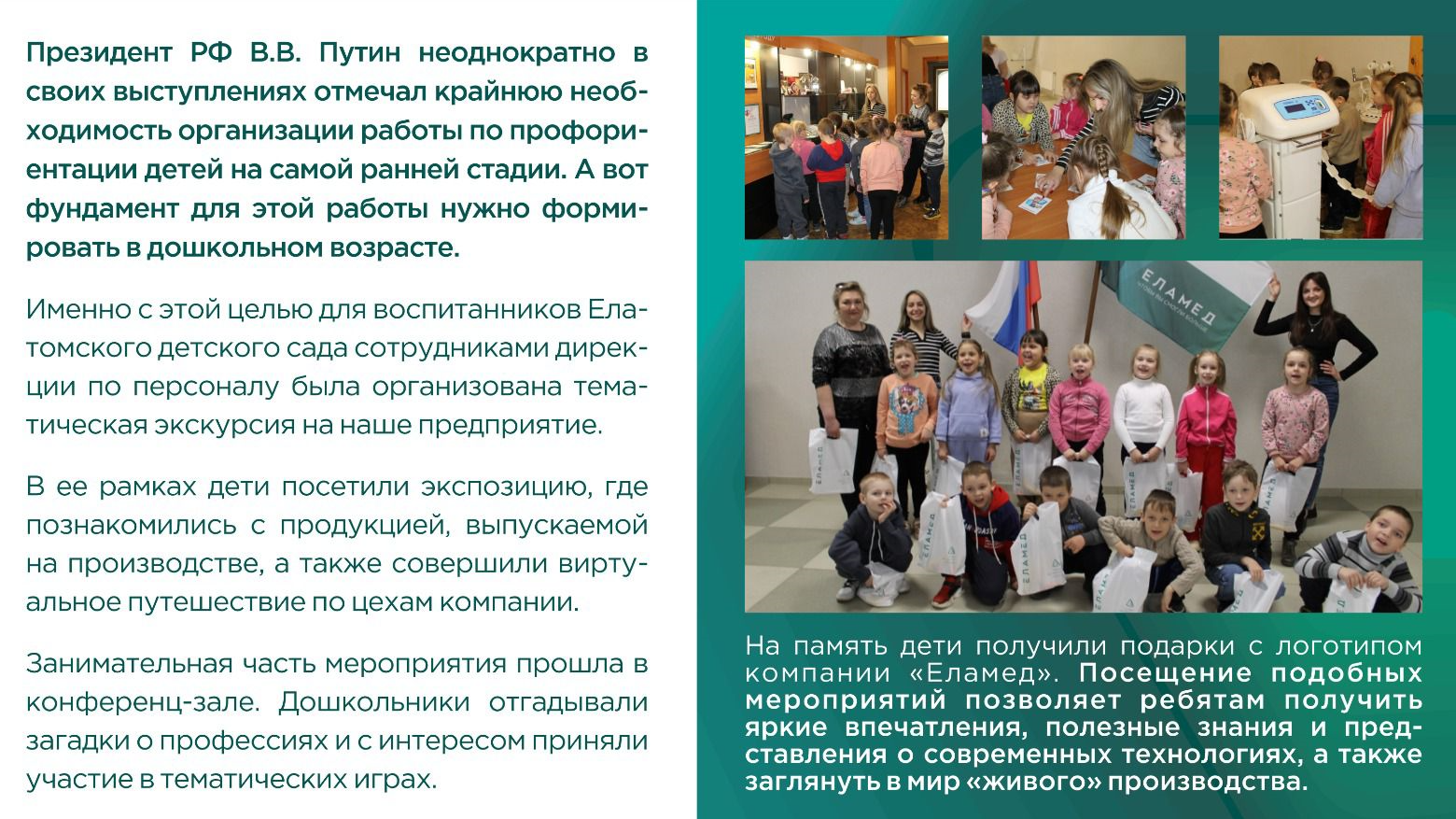 СОВМЕСТНЫЕ ПРОГРАММЫ С ДОШКОЛНЫМИ И ШКОЛЬНЫМИ ОБРАЗОВАТЕЛЬНЫМИ ЗАВЕДЕНИЯМИ
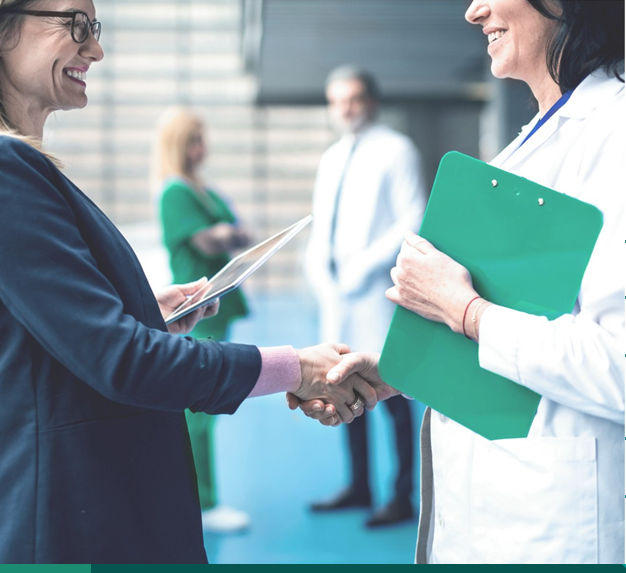 Занимаясь медициной и работая на благо общества невозможно оставаться в стороне от добрых дел.

ЕЛАМЕД градообразующее предприятие. Благосостояние поселка Елатьма и ближайших к заводу районов тоже наша ответственность.

В наших аппаратах для лечения нуждаются, мы прорабатывает отдельные системы дарения и рассрочки для малоимущих граждан

Но можно строить дороги, расселять людей по новым дамам, дарить медицинские аппараты, но чтоб у человека появилось желание лечиться ему нужны
цели
желания
мечты 
Планы
друзья и поддержка

Именно поэтому мы с каждым годом все больше энергии и ресурсов вкладываем в социальные медиа проекты
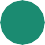 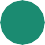 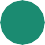 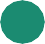 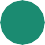 Спасибо за внимание!